“Is the Dog Eating
Your Homework?”
Galatians 5:7-12
10. Running is social.
9. Running relieves 
stress.
8. Strengthens bones 
and joints.
7. Improves memory.
6. Live longer.
5. Get rid of toxins.
4. Prevent illness and disease.
3. Inexpensive exercise.
2. Can do it anytime and anywhere.
1. A bear is chasing you!
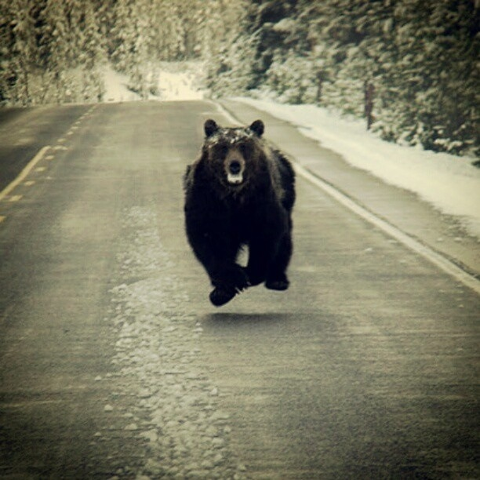 GALATIANS 5:7

You ran well. Who hindered you from obeying the truth?
GALATIANS 5:8

This persuasion does not come from Him who calls you.
GALATIANS 5:9

A little leaven leavens the whole lump.
GALATIANS 5:10

I have confidence in you, 
in the Lord, that you will have no other mind; but he who troubles you shall bear his judgment, whoever he is.
GALATIANS 5:11

And I, brethren, if I still preach circumcision, why do I still suffer persecution? Then the offense of the cross has ceased.
GALATIANS 5:12

I could wish that those who trouble you would even cut themselves off!
2 TIMOTHY 4:7

I have fought the good fight, 
I have finished the race, 
I have kept the faith.
“Is the Dog Eating
Your Homework?”
Galatians 5:7-12